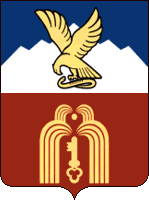 ПРОЕКТ БЮДЖЕТАгорода-курорта Пятигорска на 2021 год и плановый период 2022-2023 годов
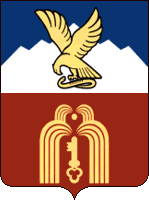 ОСНОВНЫЕ НАПРАВЛЕНИЯ НАЛОГОВОЙ И БЮДЖЕТНОЙ ПОЛИТИКИ
ЦЕЛЬ: Сохранение устойчивости и сбалансированности бюджета
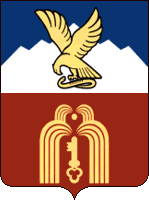 Прогноз социально-экономического развития города-курорта Пятигорска
факт
оценка
прогноз
Среднесписочная численность работающих (по крупным и средним предприятиям), тыс. чел
Численность работающих (по субъектам малого предпринимательства), тыс. чел
Численность населения (среднегодовая), тыс. чел
Объем инвестиций в основной капитал по крупным и средним организациям, млн. руб.
Индекс потребительских цен, % к предыдущему году
Ввод в эксплуатацию общей площади жилых домов, тыс. кв.м
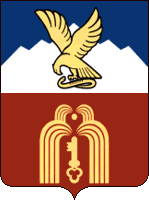 Основные параметры проекта бюджета
млн. руб.
млн. руб.
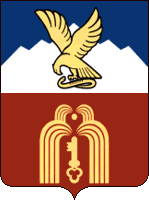 СТРУКТУРА ДОХОДОВ БЮДЖЕТА ГОРОДА – КУРОРТА ПЯТИГОРСКА
млн. рублей
Всего доходов
Налоговые доходы
Неналоговые доходы
Безвозмездные поступления
2018 (отчет)
2017 (отчет)
2023 (проект)
2021 (проект)
2019 (отчет)
2020 (оценка)
2022 (проект)
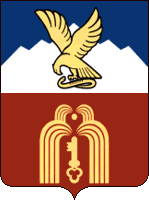 Изменение налогового и бюджетного законодательства
млн. руб.
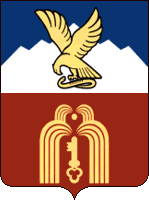 Структура и динамика поступлений налоговых доходов
млн. руб.
1630
1555
1583
1454
1341
Структура налоговых
доходов в 2021 году
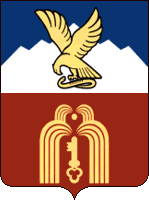 Структура и динамика поступлений неналоговых доходов
млн. руб.
169
163
165
160
124
Структура 
неналоговых
доходов в 2021 году
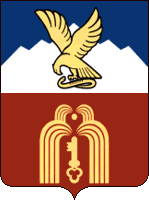 Структура и динамика безвозмездных поступления
млн. руб.
3511
3497
3068
2888
3383
Структура 
безвозмездных
поступлений в 2021 году
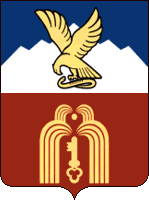 Динамика и программная структура расходов бюджета
программные расходы



14 программ – 99,3%
обеспечение деятельности Думы города Пятигорска
0,7%
отдельные  гос.полномочия переданные администрации
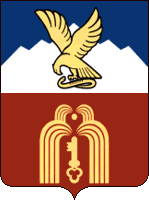 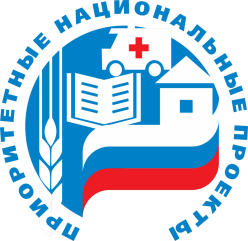 Национальные проекты в 2021 году
2021 г.
Национальные проекты
Региональные проекты
млн. руб.
Мероприятия
«Жилье и городская среда»
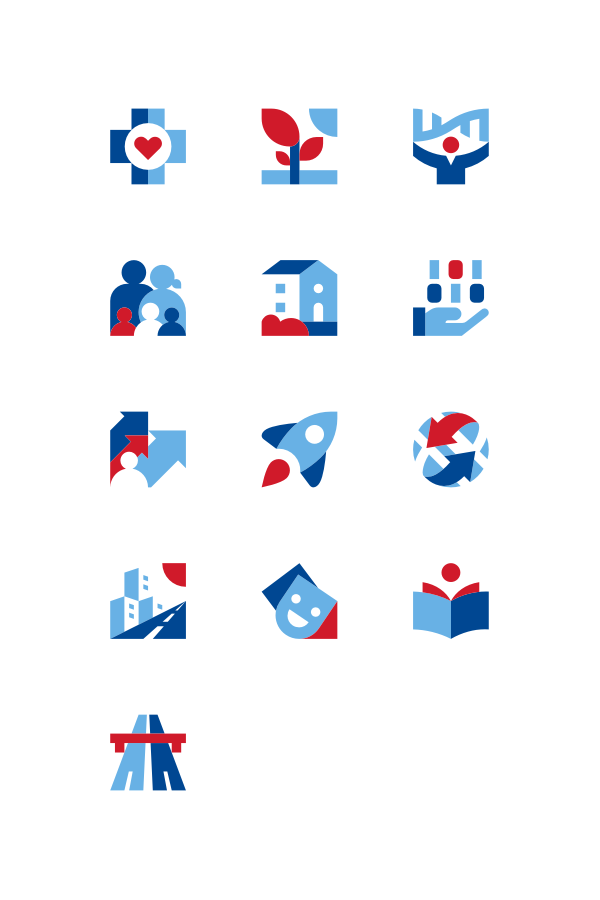 Комфортная среда для жизни
481
«Безопасные и качественные автомобильные дороги»
262,4
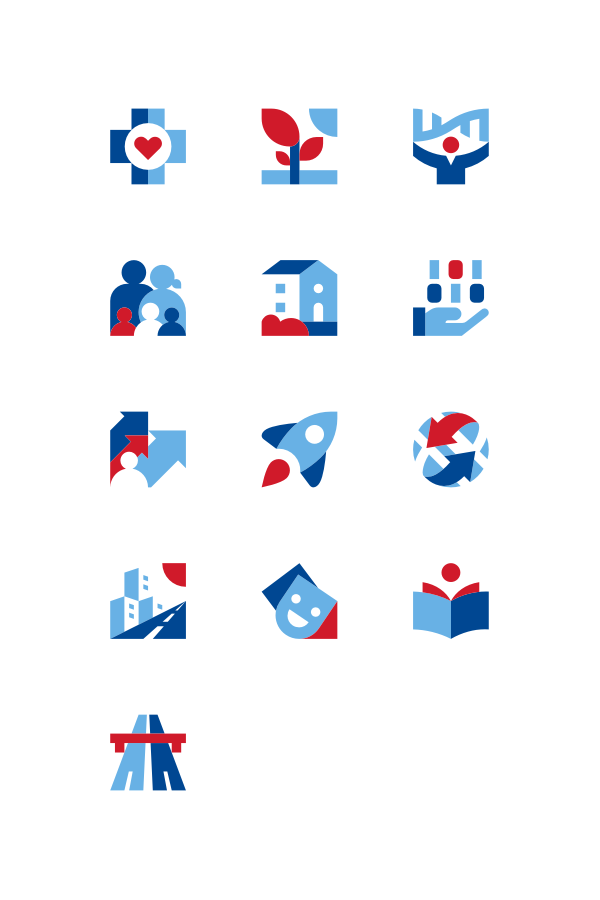 Человеческий капитал
«Демография»
469,6
межбюджетные трансферты
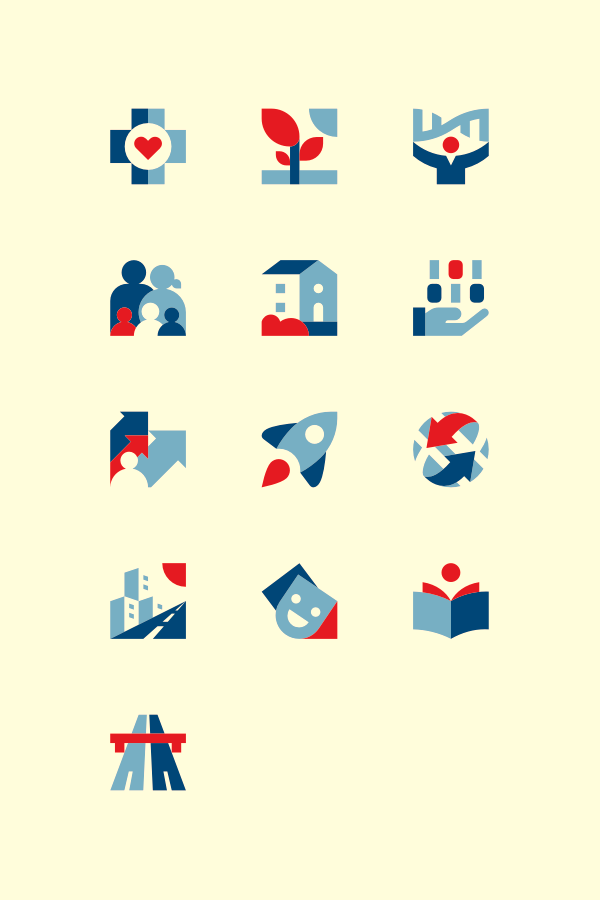 218,8
11,6
местный бюджет
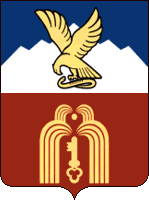 СОФИНАНСИРОВАНИЕв 2021 году
млн. руб.
межбюджетные трансферты
797,74
23,53 рубля
на 1 рубль
33,91
местный бюджет
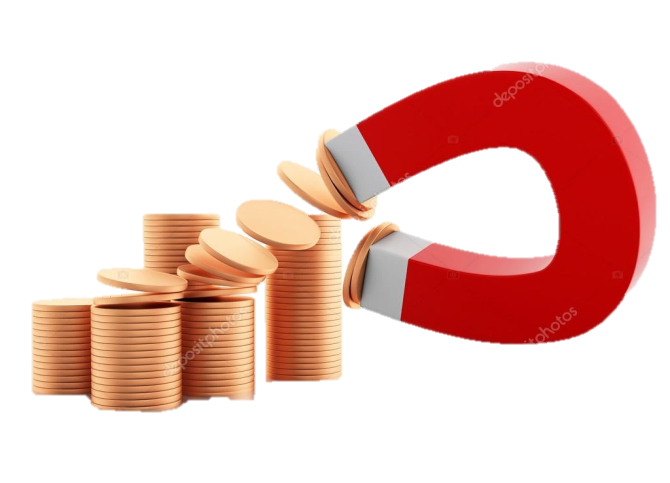 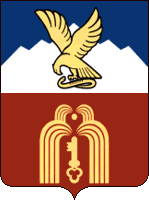 НОВЫЕ НАПРАВЛЕНИЯ РАСХОДОВ В 2021 г.
Горячее питание обучающихся
 1-4 классов
Классное руководство
2021 год
РЕАЛИЗАЦИЯ ОСНОВНЫХ ПОЛОЖЕНИЙ 
ПОСЛАНИЯ ПРЕЗИДЕНТА РФ
758
9 373
63,61 руб.
5000 руб.
407,4
ВЫБОРЫ
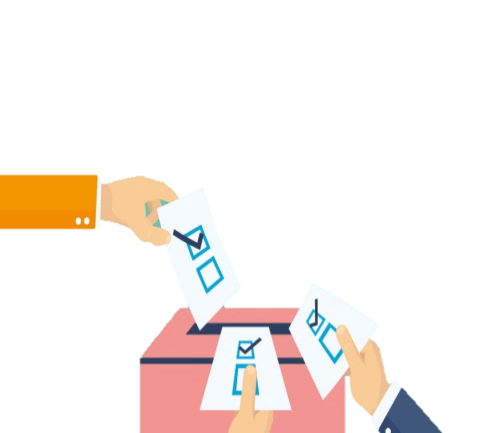 9,9
Стоимость питания 
1 ребенка в день
Количество получателей
Количество получателей
Размер выплаты
млн. руб.
59,2
100,6
ВЫПЛАТЫ НА ДЕТЕЙ
 ОТ ТРЕХ ДО СЕМИ ЛЕТ
межбюджетные трансферты
местный бюджет
Размер выплаты
237,7
50% 
от прожиточного минимума
5,03
95,6
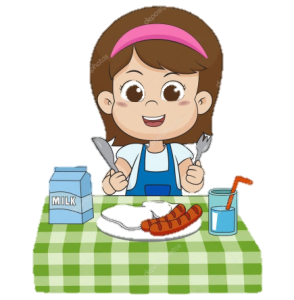 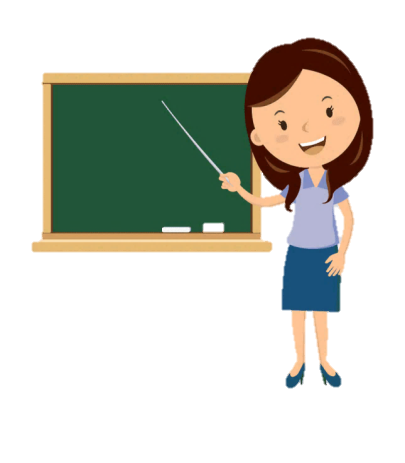 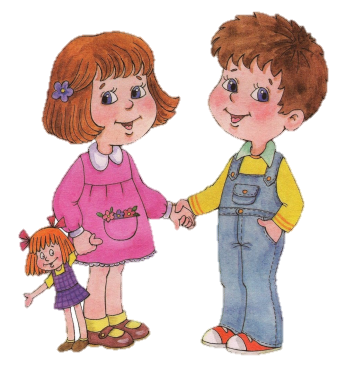 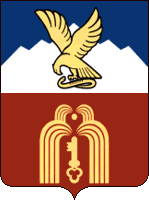 Повышение оплаты труда работников муниципальных учреждений
Повышение оплаты труда работников муниципальных учреждений
 в 2021 году ( млн. руб.)
Среднемесячный доход от трудовой деятельности целевых категорий (руб.)
3,04
8,03
МРОТ, руб.
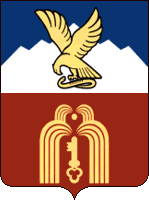 Расходы социального характера 
в 2021 году
в том числе:
+71
3 684
70%
Поддержка детства
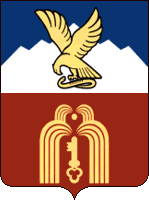 млн. руб.
2021 год
Развитие системы образования города-курорта Пятигорска
138,3
738,4
Социальная поддержка детей
2 736
Организация бесплатного горячего питания обучающихся
106,3
720,8
Поддержка семей с детьми
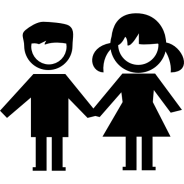 Организация отдыха, оздоровление и трудоустройство детей и подростков в  каникулярное время
9,9
17,6
17,6
Защита детей-сирот
1 851,8
0,5
Поддержка  одаренных детей
Средства на обеспечение  образовательного процесса
627,5
Проведение мероприятий 
для детей и молодежи
3,1
Дошкольные учреждения
18,5
7,0
Строительство (реконструкция) объектов образования
1 130,4
Общеобразовательные учреждения
Укрепление материально-
технической базы 
образовательных организаций
Учреждения дополнительного образования
93,9
7,0
ПСД на строительство детского сада 5-6 микрорайон
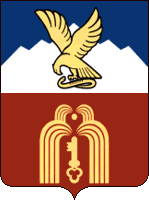 Улучшение условий предоставления образования в образовательных организациях города-курорта Пятигорска
2021 год
Строительство,
 реконструкция и ремонт зданий
млн. руб.
29,47
7,630
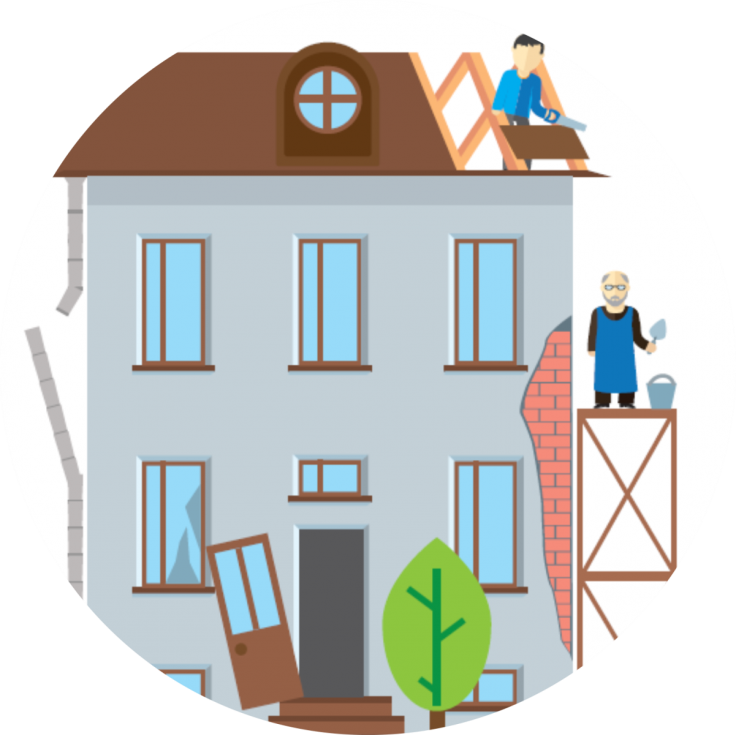 Замена окон
Профилактика распространения

COVID-19
Обеспечение безопасности
8, 019
школа
4,000
9,823
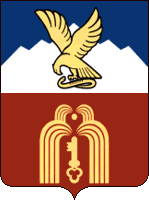 Социальная поддержка граждан
2021 год
млн. руб.
Социально-культурные мероприятия по реабилитации
Поддержка общественных организаций инвалидов и ветеранов
Льготное транспортное обслуживание
Доступная среда для инвалидов
Адресная помощь отдельным категориям граждан
Предоставление молодым семьям социальных выплат на приобретение (строительство) жилья
Социальное обеспечение граждан за счет средств федерального и краевого бюджетов
Ремонт жилых помещений ветеранов
1262
0,357
0,693
0,544
10,235
1246,8
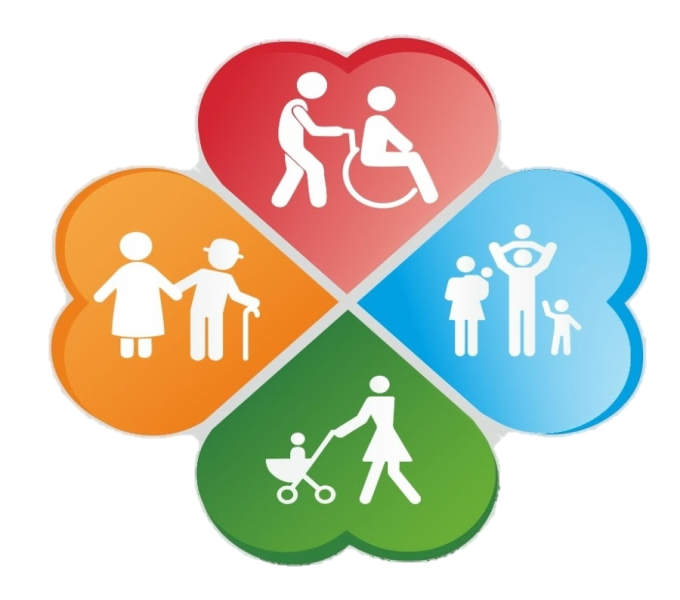 0,750
2,954
2,001
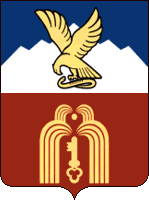 Развитие физической культуры и спорта
Обеспечение деятельности  7 организаций спортивной подготовки
Обеспечение деятельности Стадиона Центральный
Физкультурно-оздоровительные, спортивно-массовые мероприятия
Реконструкция 
поля Стадиона Центральный
2021 год
млн. руб.
158
58,30
6,49
5,0
86,30
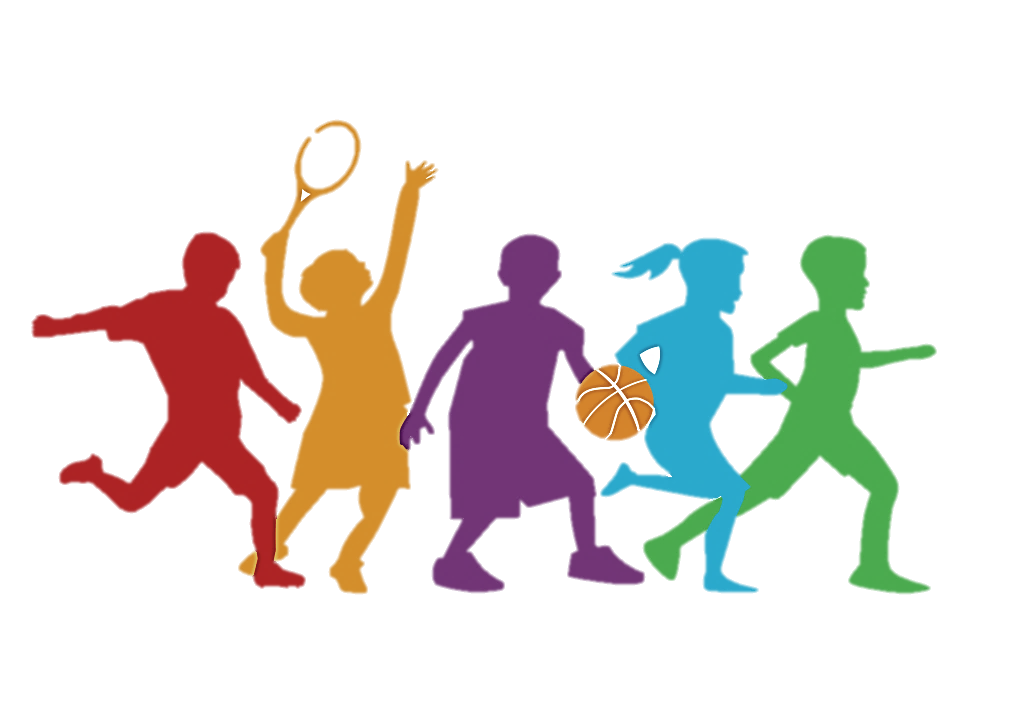 Обеспечение безопасности
1,9
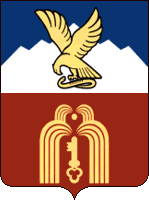 Сохранение и развитие культуры
Услуги культурно -досуговых  учреждений
2021 год
Библиотечное обслуживание
Культурно-массовые мероприятия
млн. руб.
33,621
131
43,294
5,580
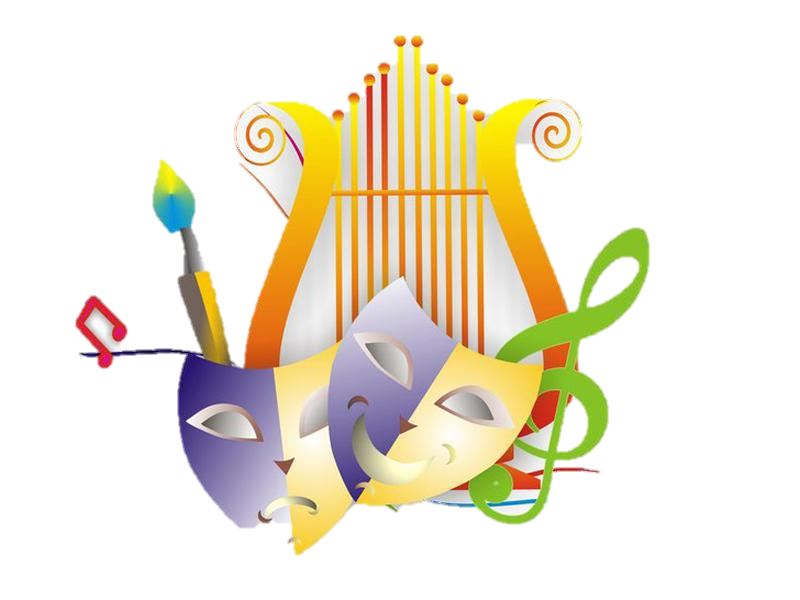 Модернизация детских школ искусств
29,398
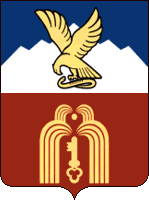 Развитие инфраструктуры, поддержка отраслей экономики  и безопасность 
 в 2021 году
млн. руб.
-
в том числе:
в том числе:
+205,5
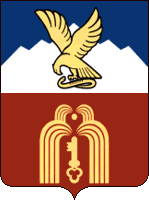 Структура дорожного фонда города Пятигорска в динамике
млн. руб.
472,4
128,9
125,8
381,1
Субсидии краевого дорожного фонда
Повышение безопасности дорожного движения
Ремонт дорог местного значения по наказам избирателей
415,2
318,0
85,4
83,7
Строительство, реконструкция дорог
Расходы дорожного фонда за счет собственных источников
Ремонт, сооружение, очистка ливневых канализаций
63,1
57,2
45,2
40,4
Диагностика, обследование и паспортизация дорог
Ремонт и содержание дорог
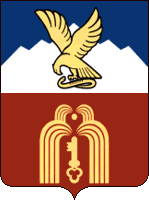 Структура дорожного фонда города Пятигорска в 2021 году
млн. руб.
381,1
Повышение безопасности дорожного движения
Ремонт дорог местного значения по наказам избирателей
7,2
16,5
Строительство, реконструкция, дорог
26,2
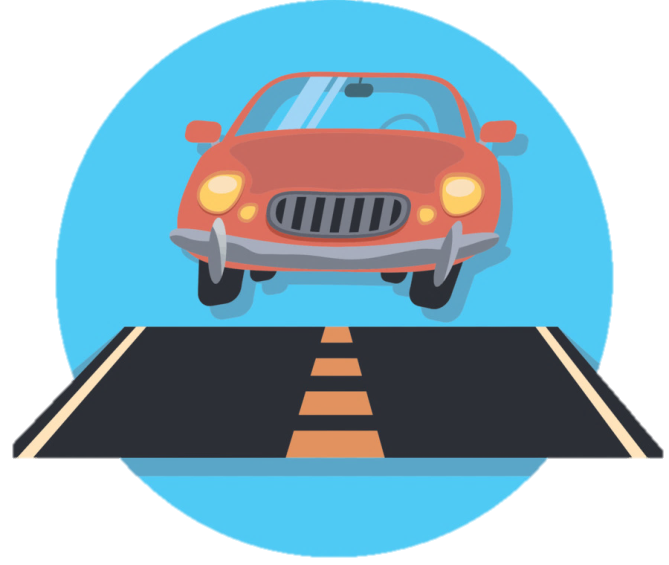 Ремонт, сооружение, очистка ливневых канализаций
3,6
Диагностика, обследование и паспортизация дорог
0,1
Ремонт и содержание дорог
327,5
Содержание объектов 
благоустройства
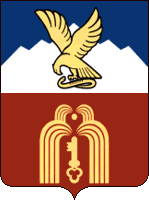 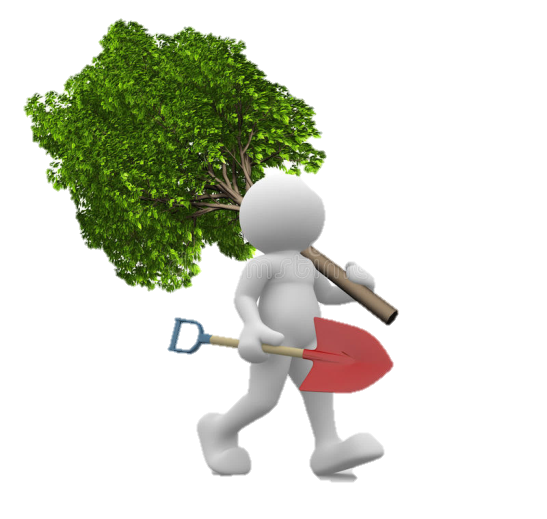 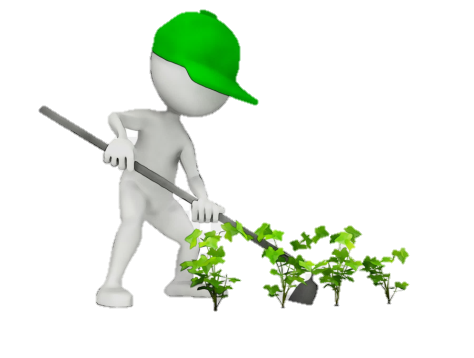 Создание новых объектов 
благоустройства
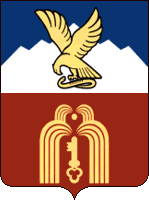 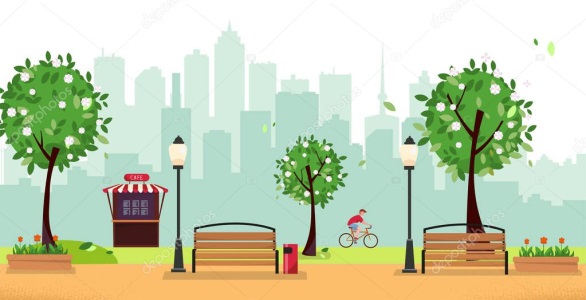 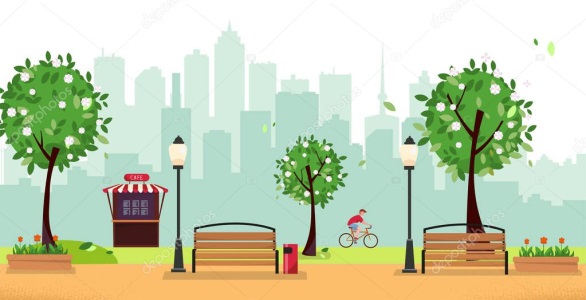 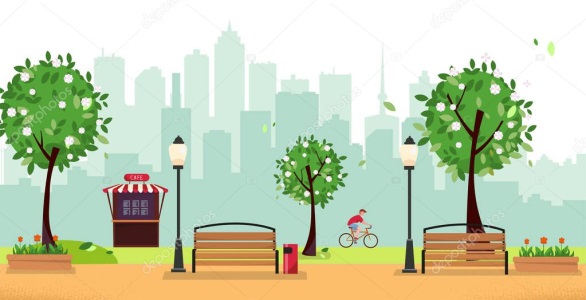 Формирование городской среды и благоустройство
 парков, скверов
Расходы за счет курортного сбора
136,3
Поющий фонтан с прилегающим сквером, обустройство тротуаров в курортной зоне
37,50
Сквер им. Толстого; 
сквер «Лазаревский»
2021
2021
Парк «Емануелевский»
131,0
36,69
Сквер 4-7 источник, парк «Цветник» (автополив)
2020
2020
Парк «Нагорный»; Грот «Дианы»
234,9
Парк «Цветник»
46,16
2019
2019
82,5
Комсомольский парк
2018
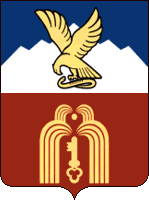 Бюджетные инвестиции в 2021 году
ПСД на строительство детского сада 5-6 микрорайон
Реконструкция поля стадиона «Центральный»
Средства местного бюджета
Строительство жилого дома в целях переселения из аварийного жилого фонда
Приобретение земельного участка, для размещения кладбища
Строительство подъездной дороги к МКД пер.Малиновского
7,00
Средства вышестоящих бюджетов
58,3
26,2
3,00
125,4
Планировка территории  для размещения образовательного центра и строительства жилых домов для многодетных семей
Оборудование уличного освещения
Планировка территории  для размещения ФОК и размещения образовательного центра
2,8
0,7
1,8
225,2
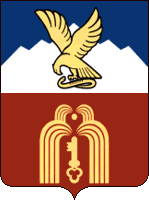 Долговая нагрузка бюджета
 города-курорта Пятигорска
Муниципальный долг  (млн. руб.)
77,9%
Отношение объема муниципального долга к собственным доходам  бюджета  (%)
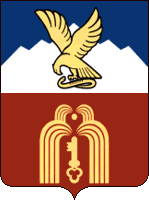 Расходы на обслуживание муниципального долга 
города-курорта Пятигорска
Расходы на обслуживание муниципального долга (млн. руб.)
Доля расходов на обслуживание муниципального долга в общем объеме расходов (без субвенций), (%)
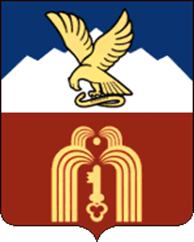 Спасибо за внимание!
Докладчик Карпова Виктория Владимировна,
Заместитель главы администрации города Пятигорска